Северная Америка
Население и страны
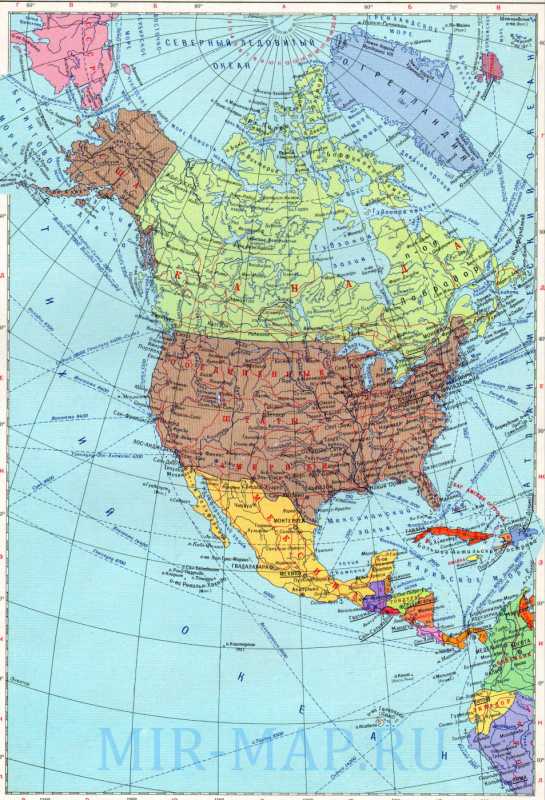 США
КАНАДА
США
МЕКСИКА
Численность населения
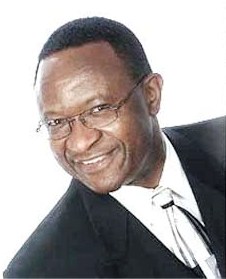 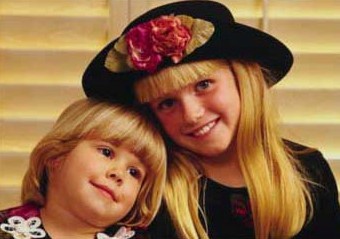 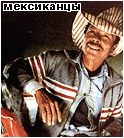 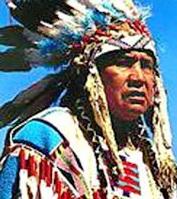 Численность населения Северной Америки составляет более 450 млн. человек
Заселение материка
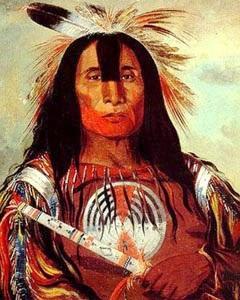 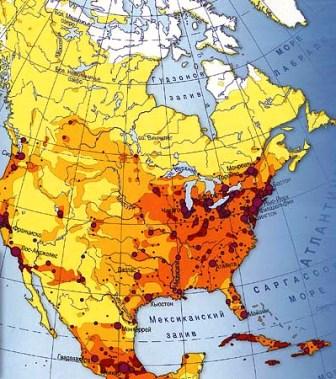 Заселение материка началось примерно 2,5-3 тыс. лет назад. Древние предки индейцев расселились по всей территории материка.
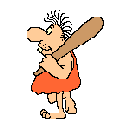 Коренное население
Индейцы
Эскимосы
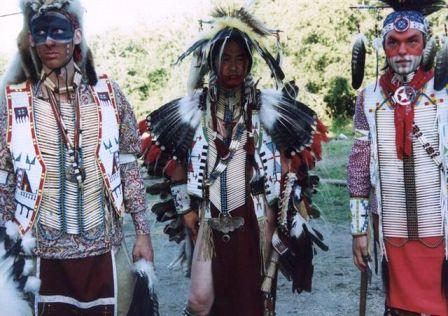 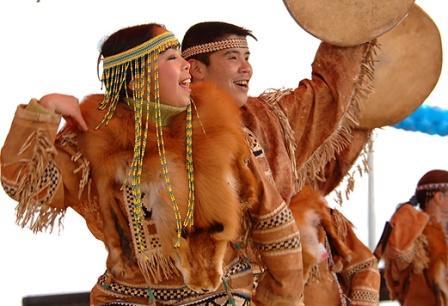 Эскимосы
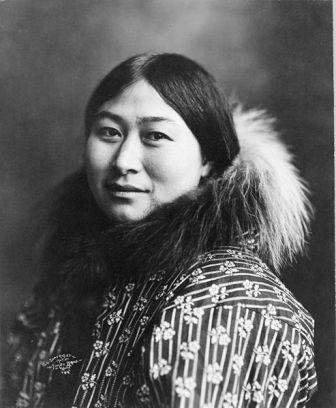 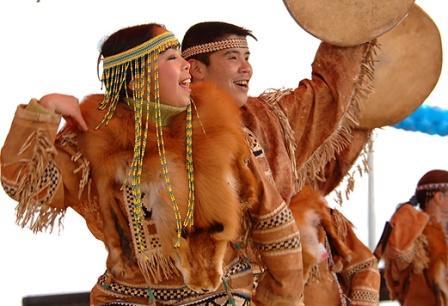 Предки современных индейцев появились позднее. Они начали осваивать арктические и субарктические территории, так как южные районы уже были заняты.
Эскимосы
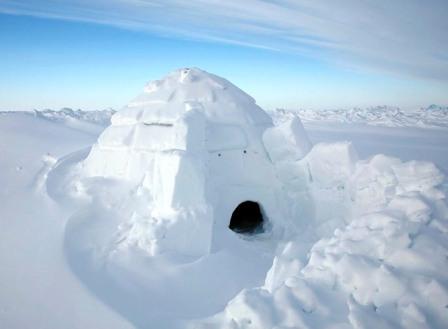 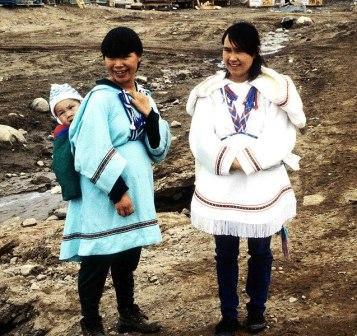 Эскимосы называют себя инуитами. Живут они на Аляске, севере Канады и в Гренландии, в особых домах из снега – иглу. Всего их насчитывается около 60 тыс. человек.
Индейцы
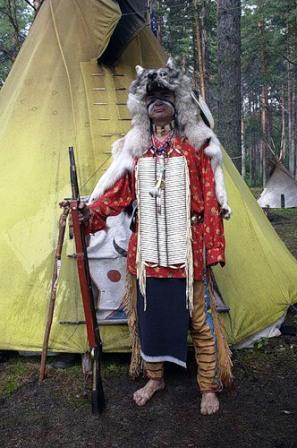 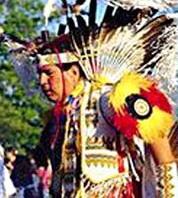 Численность современных индейцев составляет около 15 млн. человек. Индейцы занимались охотой, рыболовством и земледелием. Они выращивали кукурузу, томаты и другие культурные растения
Индейцы
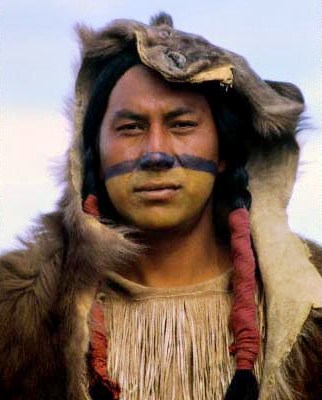 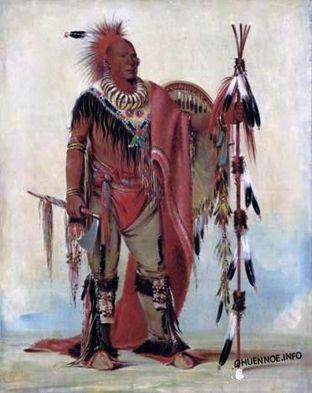 С приходом европейцев судьба индейцев сложилась трагически: их истребляли, сгоняли с плодородных земель. Многие индейские племена – ирокезы, гуроны, алгонкины, сиу, семинолы исчезли или сократились в численности.
Индейцы
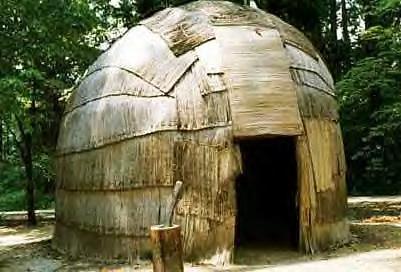 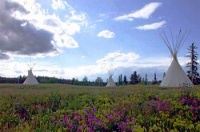 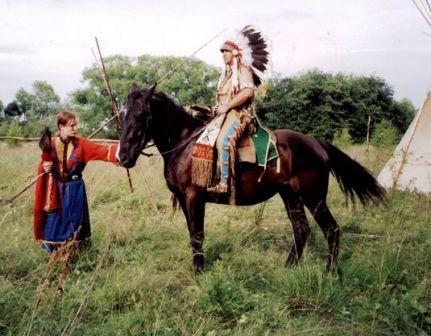 Живут индейцы в жилищах, которые называются вигвам.
Современное население
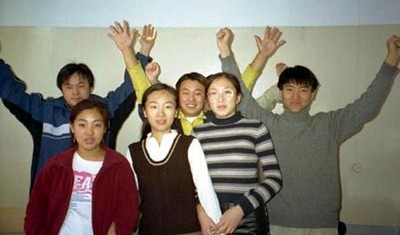 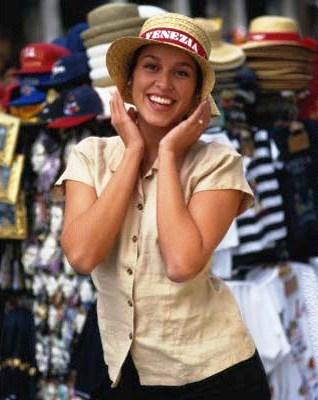 Основную часть населения составляют выходцы из разных стран Европы, в основном Великобритании. В последние десятилетия особенно возросло число переселенцев из Южной Америки и Азии.
Размещение населения
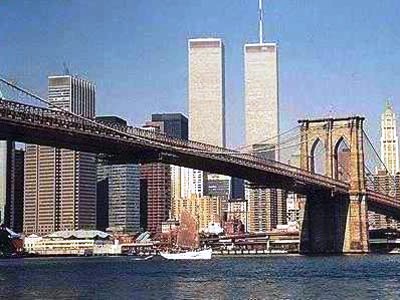 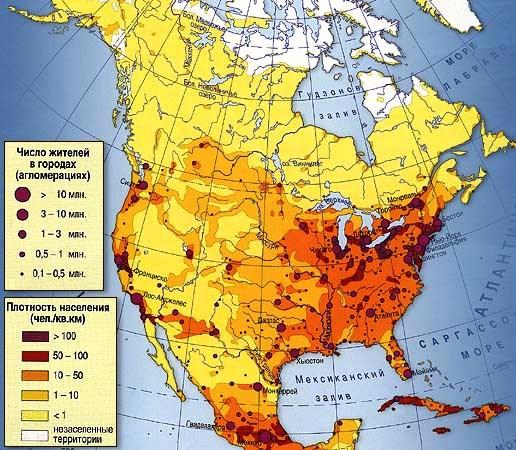 Размещение населения в 
Северной Америке зависит 
прежде всего от истории 
заселения материка и его 
природных условий. 
Наиболее заселена южная 
и восточная части материка.
США
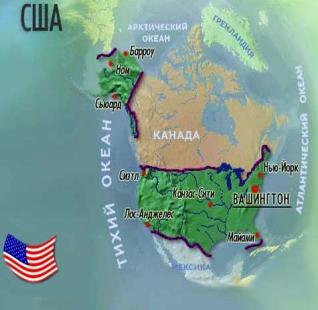 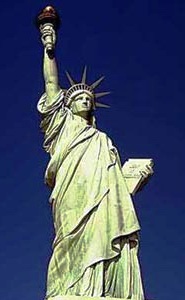 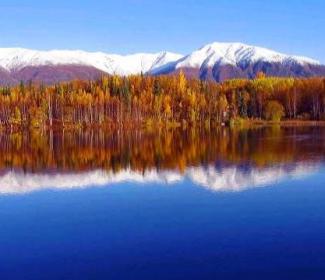 Аляска
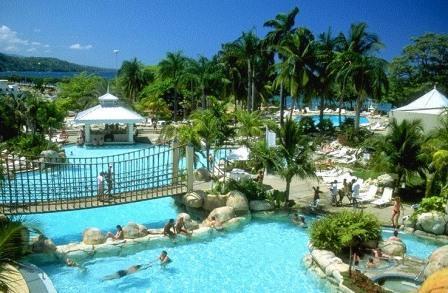 США самая развитая страна мира.
Гавайские 
острова
Соединённые Штаты граничат на севере с Канадой, на юге — сМексикой, также имеют морскую границу с Россией. Территория США — 9 363 тысячи кв. км ОмываютсяТихим океаном с запада и Атлантическим океаном — с востока. Административно страна делится на 50 штатов и федеральный округКолумбия, 
в подчинении США также находится ряд островных территорий. Жителей США называют американцами, 
а к самим США применяется общее название Америка.
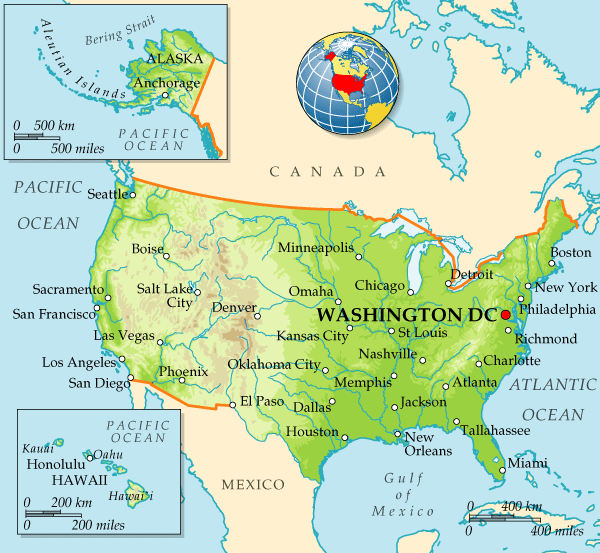 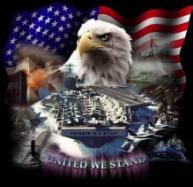 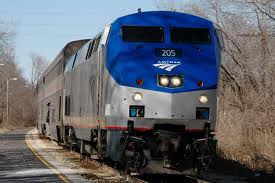 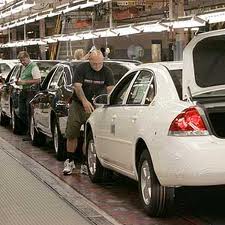 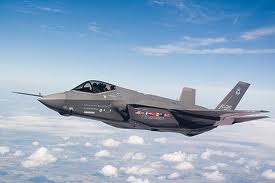 Промышленность США - самая мощная и многопрофильная в мире. Страна является одним из мировых лидеров в производстве большинства видов промышленной продукции: топлива, электроэнергии, металлов, машин и оборудования, химических волокон, продуктов питания.
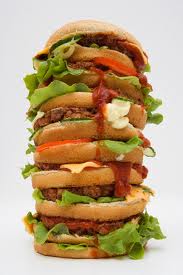 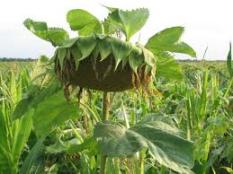 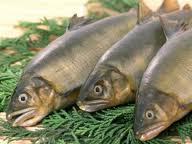 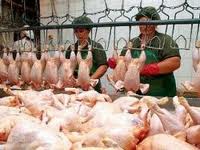